Federal Funding 101
Agenda
By the end of the presentation, participants should be able to:
Make connections between Super App priorities and funding sources 
Support districts with funding-related questions during the Super App process

Today we will cover: 
ESSA Programs
IDEA Programs
Supplement Not Supplant
[Speaker Notes: 2 minutes]
Academic Focus
In order to ensure students do the majority of the work every day,
All teachers—including special education, English language, and reading interventionists—are fully prepared to deliver high-quality lessons.
Principals, leadership teams, content leaders and mentor teachers use classroom observation, common planning time, and one-on-one coaching to support each teacher in delivering high-quality lessons.
School systems support principals and school teams as they provide support to teachers.
The Department supports school systems as they execute their improvement plans.
[Speaker Notes: 2 minutes]
Improvements to the 2020-2021 Strategy
CIR and UIR Improvements
Professional Development Plan: School systems submit a plan that includes content module redelivery and unit unpacking for CIR schools.
Post-secondary planning partner: Schools will have at least one partner  to support Individual Graduation Plans (IGPs) at CIR high schools.
District leader responsible for UIR-D schools: School systems will have a leader to coordinate support and planning for UIR-D schools.

Other Strategy Improvements
Science: School systems can apply for funds to support the purchase of science curricula and the training of teachers on this curricula.
Early Childhood: The planning process for governance, access, and quality is now included in Super App.
Special Education: Funding for professional development on specialized supports is available for schools with a UIR label for the subgroup with students with disabilities.
School System Planning Framework
Domain
Area of Focus
Planning Questions
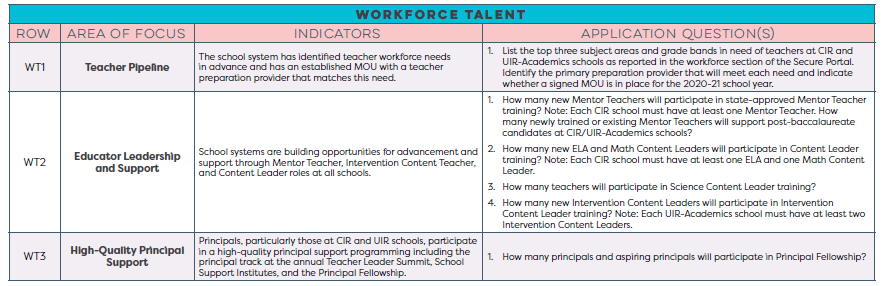 Domain and Row Number
Indicators
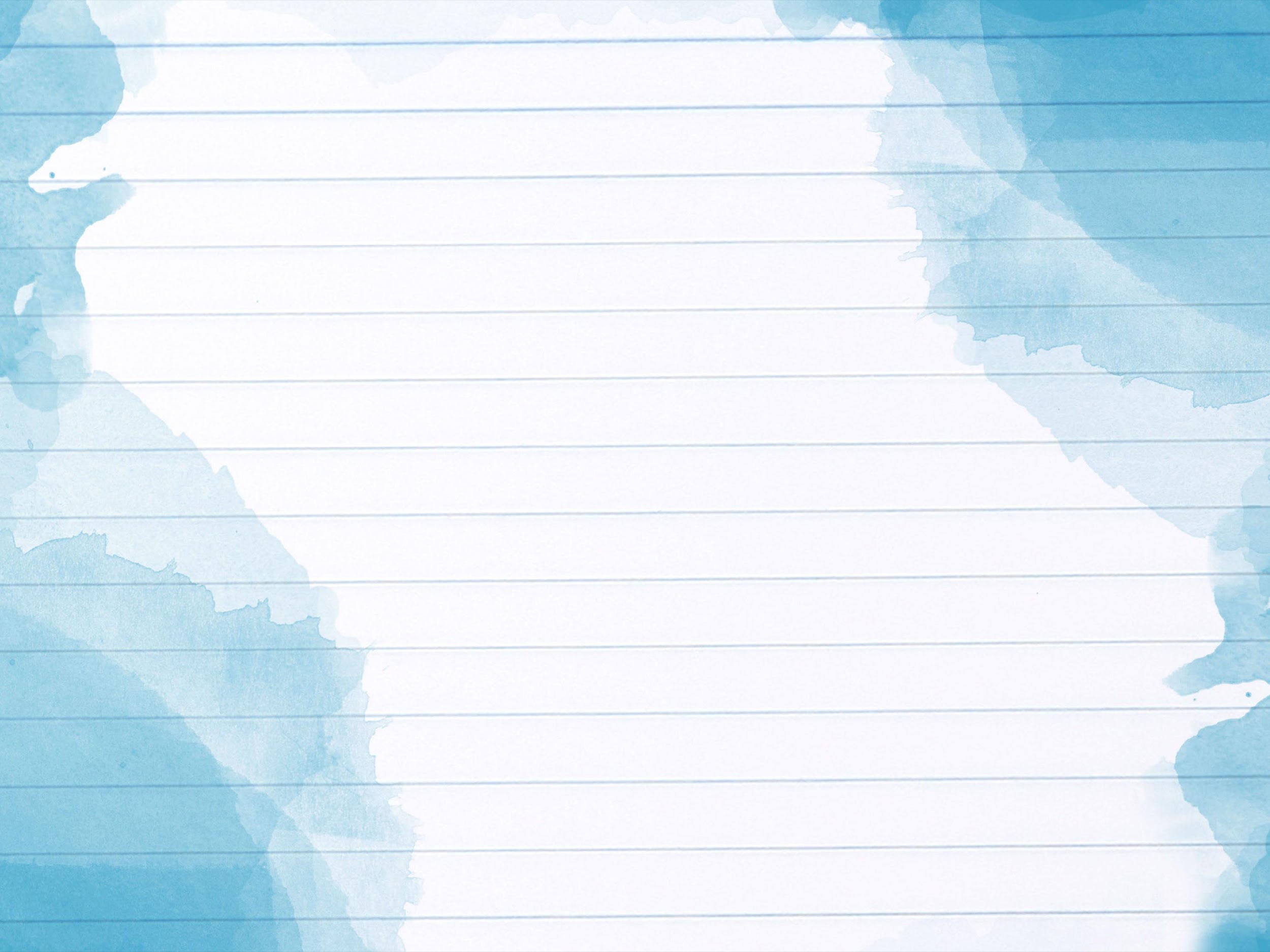 ESSA Programs
7
ESSA Funding Basics
Title I Part A
The purpose of Title I Part A is to provide all children significant opportunity to receive a fair, equitable, and high-quality education, and to close educational achievement gaps. 

Title I Programs:
Schoolwide – every student eligible for Title I services
Targeted Assistance – only students identified by objective criteria eligible for services

Levels of Support
School Level – required (75%+ poverty) and supports school-level activities based on the plan
District Level – district-wide Instructional and PD activities
Title I Part A
Allowable costs based on school needs include:
High-quality curriculum, professional development, assessments and interventions 
AP/Dual Enrollment/IB assessment and course-related fees for ED students 
Middle and High School Academic Counseling
Early Childhood Education 
PBIS/Discipline 
STEM
Supplement School Redesign Activities for CIR/UIR schools
1003A - Direct Student Services (DSS)
DSS is Title I allotment to support school systems and students in gaining access to academic courses, credentials, and services that are not otherwise available at their schools. 

Allowable costs based on prioritization of CIR/UIR schools and low achieving students: 
Post-secondary planning: college application and financial aid coaching
Career and technical education: stipends for work-based learning opportunities; intermediary-provided IBC training courses and fees for certification 
TOPS academic: Algebra II
College-level coursework: dual enrollment in college credit-bearing courses; AP, IB, and CLEP fee coverage
Arts and world languages: instruction provided a high-quality intermediary
Tutoring for economically-disadvantaged students
Credit recovery
Title II Part A
The purpose of the program is to increase academic achievement by improving teacher and principal quality. 

This program is carried out by: increasing the number of highly effective teachers in classrooms; increasing the number of highly qualified principals and assistant principals in schools; and increasing the effectiveness of teachers and principals 

Allowable costs based on workforce needs include:
High-quality professional development (i.e. Teacher Leader travel expenses, Eureka PD)
Mentor stipends and training 
Performance-based incentives  
Recruitment and retention efforts
Title III Part A
This program is designed to improve the education of limited English proficient (LEP) children and youths by helping them learn English and meet challenging state academic content and student academic achievement standards. 

Allowable costs based on English learner (EL) needs include:
Language instruction programs designed to help EL students access the curriculum and  achieve
PD for all teachers on how to implement a curriculum that supports EL students
Parent and family engagement activities 
EL Instructional Coach
Translation services
Title IV Part A
This program is designed to improve student’s academic achievement by increasing the capacity of LEA and schools to: (1) provide all students with access to a well-rounded education; (2) improve school conditions for student learning- Safe and Healthy; and (3) improve the use of technology in order to improve the academic achievement and digital literacy for all students –  PD focus and small percentage for infrastructure.
Allowable costs based on LEA needs assessment results include:
High-quality curriculum, professional development, assessments and interventions 
AP/Dual Enrollment/IB assessment and course-related fees for ED students 
Middle and High School Academic Counseling
PBIS/Discipline 
STEM
Supplement School Redesign Activities for CIR/UIR schools
Title V Part A
The purpose of the Rural and Low-Income School (RLIS) grant program is to provide rural districts with financial assistance for initiatives aimed at improving student achievement. The grant is non-competitive, and eligibility is determined by statute.

Allowable costs based on LEA needs include:
High-quality curriculum, professional development, assessments and interventions 
AP/Dual Enrollment/IB assessment and course-related fees for ED students 
PBIS/Discipline 
STEM
Middle and High School Academic Counseling
Supplement School Redesign Activities for CIR/UIR schools
Early Childhood Education
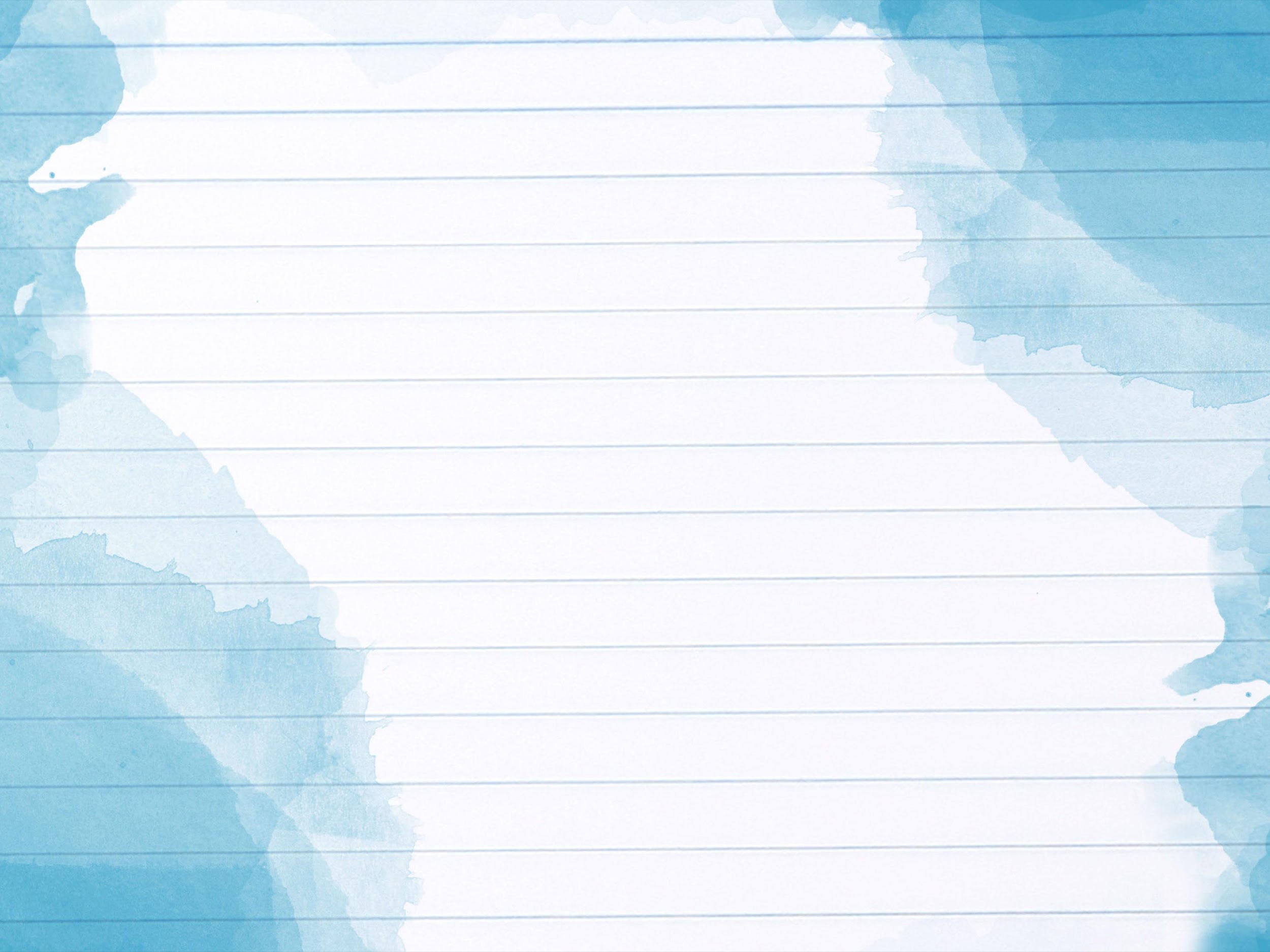 IDEA Programs
16
IDEA Funding Basics
IDEA Part B - 611 & 619-Preschool
The purpose of IDEA is to ensure that all children with disabilities are provided a free appropriate public education including special education and related services designed to meet their unique needs and prepare them for further education, employment, and independent living.

Allowable costs based on SWD needs include:
Instructional programs designed to help SWD access the curriculum and achieve
PD for all teachers on how to implement curriculum that supports SWD students
Assistive technology 
Related services and supports
Transition to employment and secondary education 
619-preschool services and support to SWD, ages 3-5
Coordinated Early Intervening Services (CEIS)
CEIS is a flexibility under IDEA that allows (and sometimes requires) LEAs to set aside up to 15% of their IDEA Part B funds for academic and behavioral interventions. 

Required CEIS - LEAs may be required to set aside exactly 15% of IDEA funds for CEIS due to discipline, identification or placement outcomes. LEAs can use these funds for children ages 3 through grade 12 who are 1) general education students, or 2) general education and special education students.

Voluntary CEIS -  An LEA can also volunteer to set aside up to 15% of their IDEA funds. LEAs must use funds for children in kindergarten through grade 12 who are general education students. 

In general, CEIS can fund 
academic and behavioral interventions including salaries, benefits, and PD, and 
educational and behavioral evaluations and supports. 

Detailed allowability guidance can be found here.
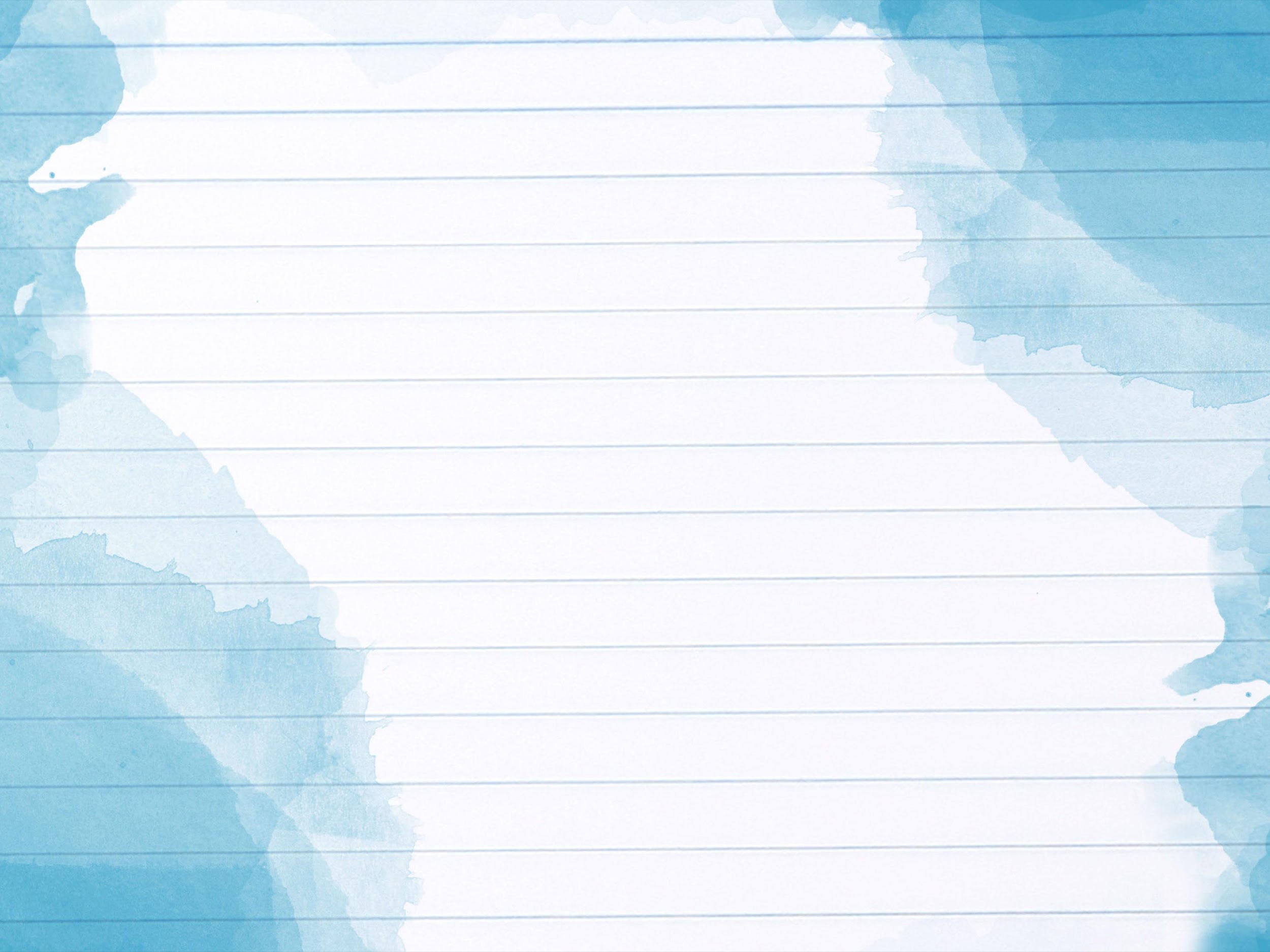 NEW: Title I Supplement, Not Supplant Guidance
20
Title I Supplement, Not Supplant
To demonstrate compliance with the Title I supplement not supplant requirement, the ESEA now requires a LEA to demonstrate that the methodology used to allocate state and local funds to its schools is Title I-neutral (i.e. schools receive funding regardless of Title I status).  

There is no supplanting regarding Title I school level expenditures if the school is:
Receiving its share of state and local funds
Identified as its own LEA
Located in a grade span with all Title I schools

Although there is no supplanting at the Title I school level, expenditures still must be:
Aligned to schools needs assessment and schoolwide plan
“Reasonable and necessary”
Allowable under Title I
Supplement, Not Supplant for other ESSA Programs
There is the presumption of supplanting regarding other ESSA Programs (Titles II, IV, V, etc.)  if the funded expenditure is: 
Required by federal, state, or local law
Funded previously by state and local funds
Considered not supplemental
Supplement, Not Supplant and IDEA
There is no supplanting regarding IDEA expenditures if the LEA meets its Maintenance of Effort (MOE) requirement.

IDEA expenditures still must:
Be allowable 
Meet the excess cost requirement
Align to the student’s IEP
Super App Support
Support for completing the Super App will be provided through
School Improvement Library
LDOE Weekly Newsletters
School System Planning and Superintendent Calls
Network Teams
Office Hours on scheduled Mondays at 11:00 AM (details via LDOE Weekly Newsletter)


Send all questions related to school system planning and Super App to LDOE.GrantsHelpDesk@la.gov and include “Super App” in the subject line.